Transportation FundingJerry LassiterFinancial AdministratorAlabama State Department of EducationOffice of Supporting ProgramsPupil Transportation Section
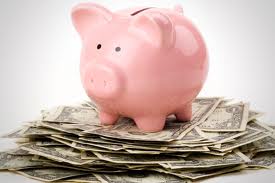 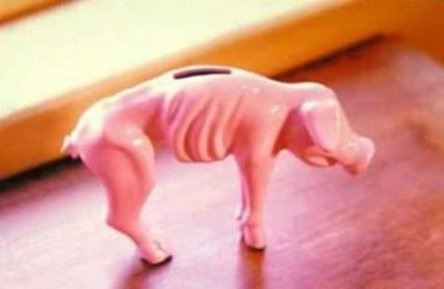 New Transportation Funding Formula
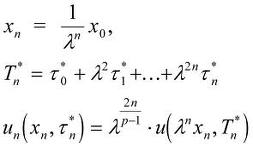 Allocation Components
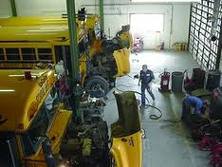 Operations
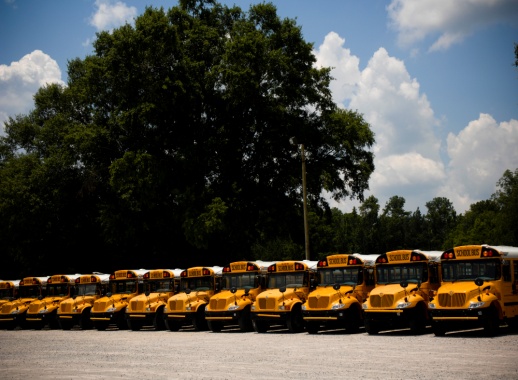 Fleet Renewal
Operations
Qualifying Buses
Salaried Positions
Coding
Benefits
Fuel
Operational Costs
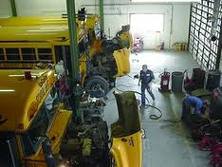 Qualifying Buses
Morning and Afternoon Route Buses
Midday Route Buses
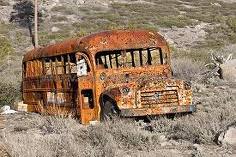 20% Spare Allowance
- Lift Equipped Buses
- Non-Lift Equipped Buses
SALARIED POSITIONS
Positions earned based on size of operation

# of Bus Drivers based on efficient routing

Salary amounts from LEAPS 
Amounts determined by individual system salary schedule
Maximum salary applied
Minimums for unfilled positions

% of positions earned for small operations

Function and object code usage will be limited

Flexibility with positions

Applies to Contract Systems
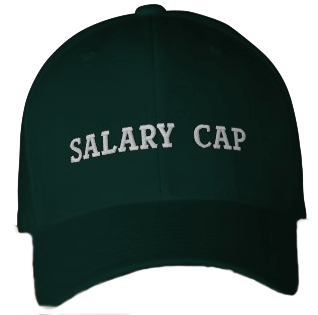 Positions Funded w / Salaries
FY 2024
*  Proportional allocation for systems earning less than one position.
Required  Position, non-flexible.
[Speaker Notes: 1 FOR 22 MECHANIC RATIO & 150 SHOP FOREMAN RULE]
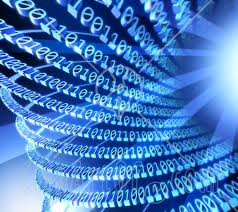 Coding
Route Report LEAPS Crosswalk
ROUTE TYPE 	ABBREVIATION	                                                       FUNCTION CODE	                 FUNDED (Y/N)	      
Regular Route	RR  	4120		Y
Regular Route with Aide	RA	4120	           	Y  (Aides-No)	
Natural Disaster	ND	4121	            	Y
Special Needs	SN	4130	            	Y
Special Needs with Aide	SA	4130	            	Y  (Aides-No)
Transition to Work	TW	4131	            	N
Transition to Work with Aide	TA	4131	            	N  (Aides-No)
Special Needs Midday	SM	4132	            	Y
Special Needs Midday with Aide	MA	4132	            	Y  (Aides-No)
Technical School	TS	4140	            	Y
Midday	MD	4141	            	Y
Choice Transportation/AAA	CT	4180	           	Y
Head Start	HS	4181	           	N
Preschool Home	PH	4182	           	N  (Aides-No)
Alternative School	AS	4183	           	Y	
Magnet School	MS	4184	           	Y
Magnet Home	MH	4185	           	N
Preschool	PS	4186	           	Y  (Aides-No)
Alternative Home	AH	4187	           	N
Extended Day/Summer School	ED	4188	           	N	
Homeless Transportation	HT	4189	           	N

Function Code/Object Code Table for Transportation Funding
The table below will detail out the edit checks.  The object code(s) listed under each function code are the only ones allowed.  
Incorrect coding can result in a loss of transportation funding.
Benefits
Social Security – 6.2%          Medicare – 1.45% Retirement – 12.59% & 11.57%     U. C. – .125%
PEEHIP ($800  X  12 mo. X Positions Earned)
    Leave – 7 Days Per Position Earned @ $50 / Day
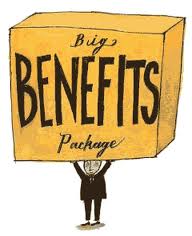 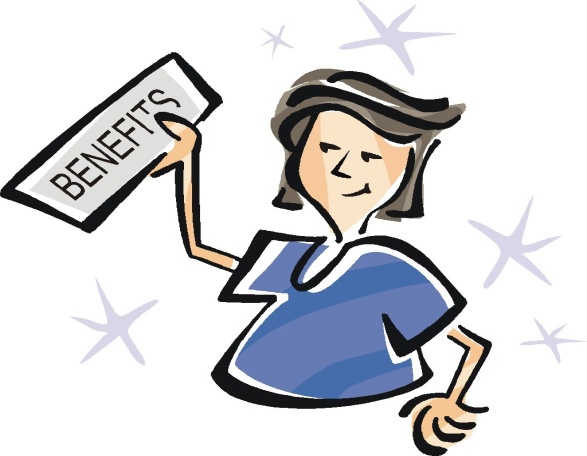 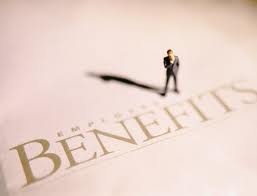 Fuel
Route Report Mileage

Route Report MPG

Projected Cost of Fuel  (AAA)
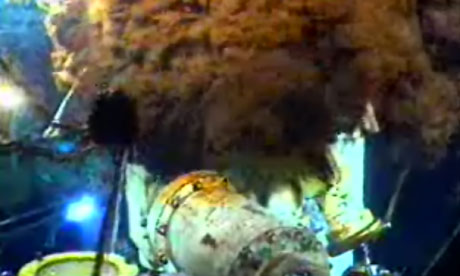 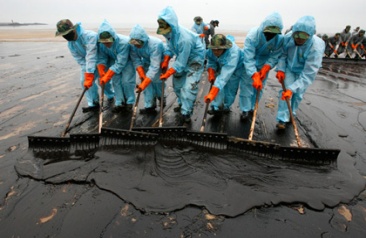 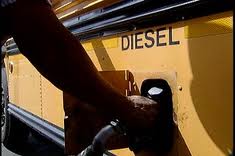 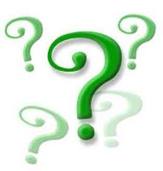 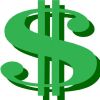 Operational Costs
Amount per bus will be calculated
 Multiplied by number of qualifying buses
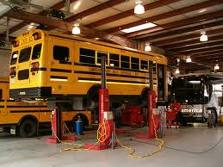 Fleet Renewal
Number of Qualifying Buses  (Route Report)
			Ten years or less in age
			Qualifying Route Types 

			Invoice Date & On Order Buses
Amount Earned Per Qualifying Bus
Based on average price of a bus divided by 10
Bus Financing Must Be State Approved
 for Systems Lacking a 1-Month Operating Balance
Issues
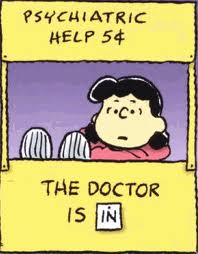 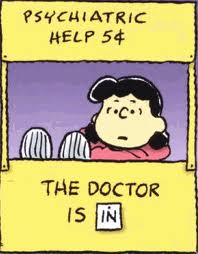 Extracurricular
Out
Rate: $1.85
Retired Personnel & Teachers
Summer Food Service Program
AAA
OPERATIONS ALLOCATION
80.5%
FY 2023
82.6%
FY 2024
FUEL
FY 2023		           $3.81
FY 2024		           $5.10
Current Price	           $3.14
Contractor Price      $3.68
FLEET RENEWAL ALLOCATION
FY 2023 – ETF
$7,581 PER BUS
6,563
QUALIFYING BUSES
FY 2024 – ETF
$7,581 PER BUS
QUALIFYING BUSES              6,803
NEW LEGISLATION
Supplemental Bill
$20 Million for Fleet Renewal
2% Pay Raise
$15 Per Hour for All Positions
Bid Law Changes
Questions?
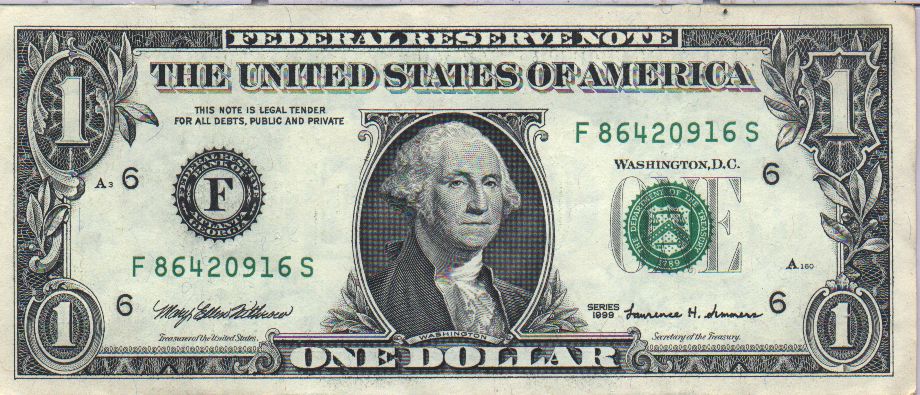 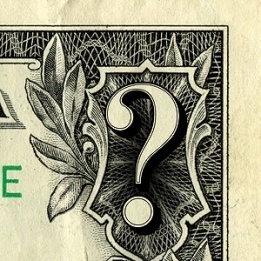 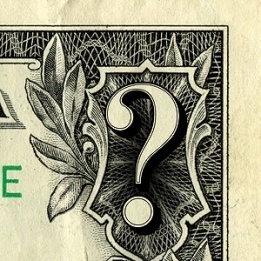 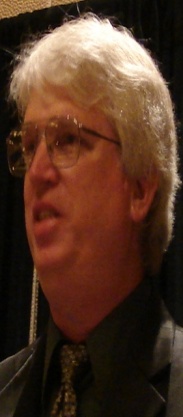 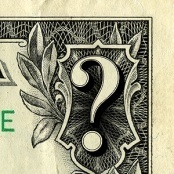 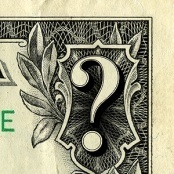